Evaluation & Systems
Ling573
Systems & Applications
April 7, 2016
Roadmap
Evaluation:
Scoring without models
Content selection:
Unsupervised word-weighting approaches

Non-trivial baseline system example:
MEAD
Deliverable #2
Model-free Evaluation
Techniques so far rely on human model summaries
How well can we do without?
What can we compare summary to instead?
Model-free Evaluation
Techniques so far rely on human model summaries
How well can we do without?
What can we compare summary to instead?
Input documents
Measures?
Model-free Evaluation
Techniques so far rely on human model summaries
How well can we do without?
What can we compare summary to instead?
Input documents
Measures?
Distributional: Jensen-Shannon, Kullback-Liebler divergence 
Vector similarity (cosine)
Model-free Evaluation
Techniques so far rely on human model summaries
How well can we do without?
What can we compare summary to instead?
Input documents
Measures?
Distributional: Jensen-Shannon, Kullback-Liebler divergence 
Vector similarity (cosine)
Summary likelihood: unigram, multinomial
Topic signature overlap
Assessment
Correlation with manual score-based rankings
Distributional measure well-correlated, sim to ROUGE2
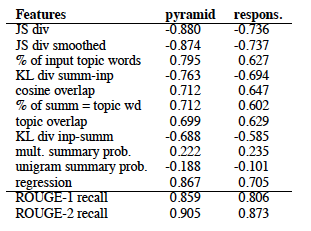 Shared Task Evaluation
Multiple measures:

Content: 
Pyramid (recent)
ROUGE-n often reported for comparison
Shared Task Evaluation
Multiple measures:

Content: 
Pyramid (recent)
ROUGE-n often reported for comparison

Focus: Responsiveness
Human evaluation of topic fit (1-5 (or 10))
Shared Task Evaluation
Multiple measures:

Content: 
Pyramid (recent)
ROUGE-n often reported for comparison

Focus: Responsiveness
Human evaluation of topic fit (1-5 (or 10))

Fluency: Readability (1-5)
Human evaluation of text quality 
5 linguistic factors:  grammaticality, non-redundancy, referential clarity, focus, structure and coherence.
Content Selection
Many dimensions:
Information-source based:
Words, discourse (position, structure), POS, NER, etc

Learner-based:
Supervised – classification/regression, unsup, semi-sup

Models:
Graphs, LSA, ILP, submodularity, Info-theoretic, LDA
Word-Based UnsupervisedModels
Aka “Topic Models” in (Nenkova, 2001)
What is the topic of the input?
Model what the content is “about”
Typically unsupervised – Why?
Hard to label, no pre-defined topic inventory
How do we model, identify aboutness?
Weighting on surface:
Frequency, tf*idf, LLR
Identifying underlying concepts (LSA, EM, LDA, etc)
Frequency-based Approach
Intuitions:
Frequent words in doc indicate what it’s about
Repetition across documents reinforces importance
Differences w/background further focus
Evidence: Human summaries have higher likelihood
Word weight = p(w) = relative frequency = c(w)/N
Sentence score: (averaged) weights of its words
Selection Methodology
Implemented in SumBasic (Nenkova et al)
Estimate word probabilities from doc(s)

Pick sentence containing highest scoring word
With highest sentence score
Having removed stopwords

Update word probabilities 
Downweight those in selected sentence: avoid redundancy
E.g. square their original probabilities

Repeat until max length
Word Weight Example
Bombing Pan Am…

Libya Gadafhi supports…

Trail suspects…

UK and USA…
Libya refuses to surrender two Pan Am bombing suspects.
Nenkova, 2011
Limitations of Frequency
Basic approach actually works fairly well
However, misses some key information

No notion of foreground/background contrast
Is a word that’s frequent everywhere a good choice?

Surface form match only
Want concept frequency, not just word frequency
WordNet, LSA, LDA, etc
Modeling Background
Capture contrasts between:
Documents being summarized
Other document content
Combine with frequency “aboutness” measure
One solution:
TF*IDF
Term Frequency: # of occurrences in document (set)
Inverse Document Frequency: df =  # docs w/word 
Typically: IDF = log (N/dfw)
Raw weight or threshold
Topic Signature Approach
Topic signature: (Lin & Hovy, 2001; Conroy et al, 2006)
Set of terms with saliency above some threshold
Many ways to select:
E.g. tf*idf (MEAD)
Topic Signature Approach
Topic signature:  (Lin & Hovy, 2001; Conroy et al, 2006)
Set of terms with saliency above some threshold
Many ways to select:
E.g. tf*idf (MEAD)

Alternative: Log Likelihood Ratio (LLR) λ(w)
Ratio of:
Probability of observing w in cluster and background corpus 
Assuming same probability in both corpora
Vs 
Assuming different probabilities in both corpora
Log Likelihood Ratio
k1= count of w in topic cluster
k2= count of w in background corpus
n1= # features in topic cluster; n2=# in background
Log Likelihood Ratio
k1= count of w in topic cluster
k2= count of w in background corpus
n1= # features in topic cluster; n2=# in background 
p1=k1/n1; p2=k2/n2; p= (k1+k2)/(n1+n2)
Log Likelihood Ratio
k1= count of w in topic cluster
k2= count of w in background corpus
n1= # features in topic cluster; n2=# in background 
p1=k1/n1; p2=k2/n2; p= (k1+k2)/(n1+n2)

L(p,k,n) = pk (1 –p)n-k
Log Likelihood Ratio
k1= count of w in topic cluster
k2= count of w in background corpus
n1= # features in topic cluster; n2=# in background 
p1=k1/n1; p2=k2/n2; p= (k1+k2)/(n1+n2)

L(p,k,n) = pk (1 –p)n-k
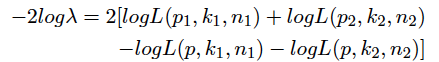 Using LLR for Weighting
Compute	weight for all cluster terms
weight(wi) = 1 if -2log λ> 10, 0 o.w.
Using LLR for Weighting
Compute	weight for all cluster terms
weight(wi) = 1 if -2log λ> 10, 0 o.w.
Use that to compute sentence weights
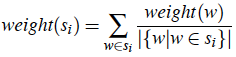 Using LLR for Weighting
Compute	weight for all cluster terms
weight(wi) = 1 if -2log λ> 10, 0 o.w.
Use that to compute sentence weights


How do we use the weights?
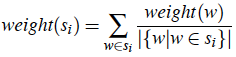 Using LLR for Weighting
Compute	weight for all cluster terms
weight(wi) = 1 if -2log λ> 10, 0 o.w.
Use that to compute sentence weights


How do we use the weights?
One option: directly rank sentences for extraction
LLR-based systems historically perform well
Better than tf*idf generally
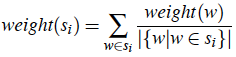 MEAD
Radev et al, 2000, 2001, 2004
Exemplar centroid-based summarization system
Tf-idf similarity measures

Multi-document summarizer

Publically available summarization implementation
(No warranty)

Solid performance in DUC evaluations

Standard non-trivial evaluation baseline
Main Ideas
Select sentences central to cluster:
Cluster-based relative utility
Measure of sentence relevance to cluster
Main Ideas
Select sentences central to cluster:
Cluster-based relative utility
Measure of sentence relevance to cluster

Select distinct representative from equivalence classes
Cross-sentence information subsumption
Sentences including same info content said to subsume
A) John fed Spot; B) John gave food to  Spot and water to  the plants.
I(B) subsumes I(A)
If mutually subsume, form equivalence class
Centroid-based Models
Assume clusters of topically related documents
Provided by automatic or manual clustering
Centroid-based Models
Assume clusters of topically related documents
Provided by automatic or manual clustering

Centroid: “pseudo-document of terms with Count * IDF above some threshold”
Intuition: centroid terms indicative of topic
Centroid-based Models
Assume clusters of topically related documents
Provided by automatic or manual clustering

Centroid: “pseudo-document of terms with Count * IDF above some threshold”
Intuition: centroid terms indicative of topic
Count: # of term occurrences in cluster
(TF is average # of occurrences)
IDF computed over larger side corpus (e.g. full AQUAINT)
MEAD Content Selection
Input: 
Sentence segmented, cluster documents (n sents)
Compression rate: e.g. 20%
MEAD Content Selection
Input: 
Sentence segmented, cluster documents (n sents)
Compression rate: e.g. 20%
Output:  n * r sentence summary
MEAD Content Selection
Input: 
Sentence segmented, cluster documents (n sents)
Compression rate: e.g. 20%
Output:  n * r sentence summary
Select highest scoring sentences based on:
Centroid score
Position score
First-sentence overlap
(Redundancy)
Score Computation
Score(si) = wcCi+wpPi+wfFi
Score Computation
Score(si) = wcCi+wpPi+wfFi
Ci=ΣiCw,I
Sum over centroid values of words in sentence
Score Computation
Score(si) = wcCi+wpPi+wfFi
Ci=ΣiCw,I
Sum over centroid values of words in sentence

Pi=((n-i+1)/n)*Cmax
Positional score: Cmax:score of highest sent in doc
Scaled by distance from beginning of doc
Score Computation
Score(si) = wcCi+wpPi+wfFi
Ci=ΣiCw,I
Sum over centroid values of words in sentence

Pi=((n-i+1)/n)*Cmax
Positional score: Cmax:score of highest sent in doc
Scaled by distance from beginning of doc

Fi = S1*Si 
Overlap with first sentence
TF-based inner product of sentence with first in doc
Alternate weighting schemes assessed
Diff’t optima in different papers
Managing Redundancy
Alternative redundancy approaches:

Redundancymax:
Excludes sentences with cosine overlap > threshold
Managing Redundancy
Alternative redundancy approaches:

Redundancymax:
Excludes sentences with cosine overlap > threshold

Redundancy penalty:
Subtracts penalty from computed score
Rs = 2 * # overlapping wds/(# wds in sentence pair)
Weighted by highest scoring sentence in set
System and Evaluation
Information ordering:
System and Evaluation
Information ordering:
Chronological by document date
Information realization:
System and Evaluation
Information ordering:
Chronological by document date
Information realization:
Pure extraction, no sentence revision
Participated in DUC 2001, 2003
Among top-5 scoring systems
Varies depending on task, evaluation measure
Solid straightforward system
Publicly available; will compute/output weights
Deliverable #2
Goals:

Become familiar with shared task summarization data

Implement initial base system with all components

Focus on content selection

Evaluate resulting summaries
TAC 2010 Shared Task
Basic data:
Test Topic Statements:
Brief topic description
List of associated document identifiers from corpus

Document sets:
Drawn from AQUAINT/AQUAINT-2 LDC corpora
Available on patas

Summary results:
Model summaries
Topics
<topic id = "D0906B" category = "1">
 <title> Rains and mudslides in Southern California </title>
 <docsetA id = "D0906B-A"> 
<doc id = "AFP_ENG_20050110.0079" />
 <doc id = "LTW_ENG_20050110.0006" />
 <doc id = "LTW_ENG_20050112.0156" />
 <doc id = "NYT_ENG_20050110.0340" />
 <doc id = "NYT_ENG_20050111.0349" />
 <doc id = "LTW_ENG_20050109.0001" /> 
<doc id = "LTW_ENG_20050110.0118" />
 <doc id = "NYT_ENG_20050110.0009" />
 <doc id = "NYT_ENG_20050111.0015" />
 <doc id = "NYT_ENG_20050112.0012" />
 </docset> <docsetB id = "D0906B-B"> 
<doc id = "AFP_ENG_20050221.0700" />
……
Documents
<DOC><DOCNO> APW20000817.0002 </DOCNO> 
<DOCTYPE> NEWS STORY </DOCTYPE><DATE_TIME> 2000-08-17 00:05 </DATE_TIME>
<BODY> <HEADLINE> 19 charged with drug trafficking  </HEADLINE>
<TEXT><P>
	   UTICA, N.Y. (AP) - Nineteen people involved in a drug trafficking ring in the Utica area were arrested early Wednesday, police said.
</P><P>
   Those arrested are linked to 22 others picked up in May and comprise ''a major cocaine, crack cocaine and marijuana distribution organization,'' according to the U.S. Department of Justice.
</P>
Notes
Topic files:
Include both docsetA and docsetB
Use ONLY *docsetA*
“B” used for update task
IDs reference documents in AQUAINT corpora
Notes
AQUAINT/AQUAINT-2 corpora
Subset of Gigaword
Used in many NLP shared tasks

Format is SGML 
Not fully XML compliant
Includes non-compliant characters: e.g. with &s
May not be “rooted”
Some differences between subcorpora

Span different date ranges
Tips & Tricks
Handling SGML with XML tools
Elementtree has recover mode:
E.g.  parser = etree.XMLParser(recover=True)                    data_tree = etree.parse(f, parser)
Consider escaping &-prefixed content
Varied paragraph structure:
.xpath(".//TEXT//P|.//TEXT")
Non-uniform corpora:
You may hard-code corpus handling
Or create configuration files
Model Summaries
Five young Amish girls were killed, shot by a lone gunman.
At about 1045, on October 02, 2006, the gunman, Charles Carl Roberts IV, age 32, entered the Georgetown Amish School in Nickel Mines, Pennsylvania, a tiny village about 55 miles west of Philadelphia.
He let the boys and the adults go, before he tied up the girls, ages 6 to 13.
Police and emergency personnel rushed to the school but the gunman killed himself as they arrived.
His motive was unclear but in a cell call to his wife he talked about abusing two family members 20 years ago.
Initial System
Implement end-to-end system
From reading in topic files to summarization to eval
Need at least basic components for:
Content selection
Information ordering
Content realization
Focus on content selection for D2:
Must be non-trivial (i.e. non-random/lead)
Others can be minimal (i.e. “copy” for content real.)
Summaries
Basic formatting:
100 word summaries

Just ASCII, English sentences

No funny formatting (bullets, etc)

May output on multiple lines

One file per topic summary

All topics in single directory
Summarization Evaluation
Primarily using ROUGE
Standard implementation

ROUGE-1, -2, -4:
Scores found to have best correlation with responsiveness

Primary metric: ROUGE Recall (“R”)

Store in results directory
Model & Output Names
Topic id=D0901A
Summary file name: D0901-A.M.100.A.A
1. Split document id on:
 id_part1=D0901 and
 id_part2=A
2. Construct filename as:
 [id_part1]- [docset].M.[max_token_count].[id_part2].[some_unique_alphanum]
Submission
Code/outputs due 4/22
Tag as D2
Reports due 4/26 am
Should tag as D2.1

Presentations week of 4/26
Will do doodle to set times